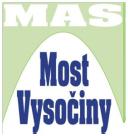 PROGRAM ROZVOJE VENKOVA
Fiche  5 – Relax v lese Článek 25 Neproduktivní investice v lesích
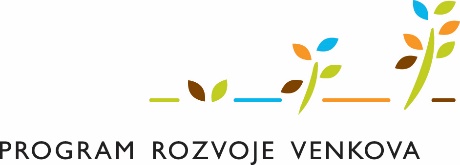 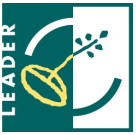 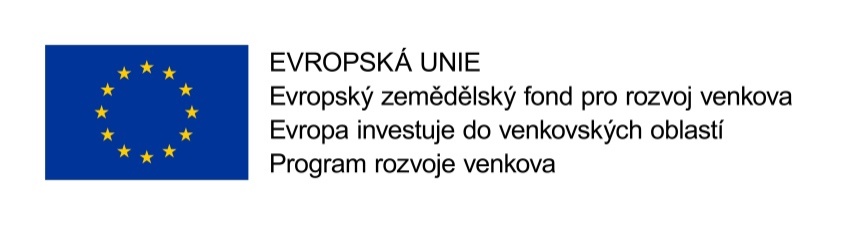 Oblasti podpory
projekty zaměřené na posílení rekreační funkce lesa, např. značení, výstavba a rekonstrukce stezek pro turisty (do šíře 2 m), značení významných přírodních prvků, výstavba herních a naučných prvků, fitness prvků
 aktivity vedoucí k usměrňování návštěvnosti území, např. zřizování odpočinkových stanovišť, přístřešků, informačních tabulí, závory. 
 opatření k údržbě lesního prostředí, např. zařízení k odkládání odpadků a opatření k zajištění bezpečnosti návštěvníků lesa, např. mostky, lávky, zábradlí, stupně.
Oprávnění žadatelé
Vlastník, nájemce, pachtýř nebo vypůjčitel PUPFL

Sdružení s právní subjektivitou a spolek vlastníků, nájemců, pachtýřů nebo vypůjčitelů PUPFL
Výše dotace – způsobilé výdaje
100 % způsobilých výdajů, ze kterých je stanovena dotace
opatření k posílení rekreační funkce lesa, značení, výstavba a rekonstrukce stezek pro turisty (do šíře 2 metrů), značení významných přírodních prvků, výstavba herních a naučných prvků, fitness prvků 
opatření k usměrňování návštěvnosti území, zřizování odpočinkových stanovišť, přístřešků, informačních tabulí, závory 
opatření k údržbě lesního prostředí, zařízení k odkládání odpadků, 
opatření k zajištění bezpečnosti návštěvníků lesa (mostky, lávky, zábradlí, stupně) 
nákup pozemku
Kritéria přijatelnosti
Projekt lze realizovat na PUPFL s výjimkou zvláště chráněných území a oblastí Natura 2000
PUPFL, v rámci kterých se nachází předmět projektu, jsou zařízeny platným lesním hospodářským plánem nebo platnou lesní hospodářskou osnovou
Další podmínky
v případě nákupu pozemku se musí jednat o nezastavěný pozemek a ke dni podání ŽoP na MAS musí být pozemek vyjmutý ze zemědělského půdního fondu
 podpora musí mít motivační účinek 
 uspořádání právních vztahů k nemovitostem, na kterých jsou realizovány stavební výdaje - vlastnictví, spoluvlastnictví s min. 50% podílem, nájem, pacht, výpůjčka, věcné břemeno příp. písemný souhlas vlastníků dotčených pozemků s realizací projektu 
dotaci nelze poskytnout na: stezky širší než 2 metry a lesní cesty, které budou využívány převážně pro účely lesního hospodářství, novou výsadbu/obnovu zeleně, provozní výdaje, následnou údržbu a péči.
Preferenční kritéria
Výše celkových způsobilých výdajů projektu

do 300.000 Kč včetně 				20 bodů
od 300.001 Kč 					  5 bodů

 Podpora turistiky v regionu
Součástí realizace je informační tabule 
     + další PR opatření  				15 bodů
    Součástí realizace je informační tabule		10 bodů
    Součástí realizace jsou další PR opatření		  5 bodů
Preferenční kritéria
Zaměření projektu na aktivity poznávacího  charakteru pro děti a mládež
 Projekt jako naučná stezka včetně                         tiskových materiálů 				15 bodů

 Plocha realizace
 Realizace na ploše 0,5 ha(včetně) a větší  	15 bodů
Preferenční kritéria
Dopad projektu na více obcí

Projekt je realizován na katastrálních územích 2                            a více obcí. 							10 bodů
Preferenční kritéria
Minimální počet bodů za preferenční kritéria

40 bodů